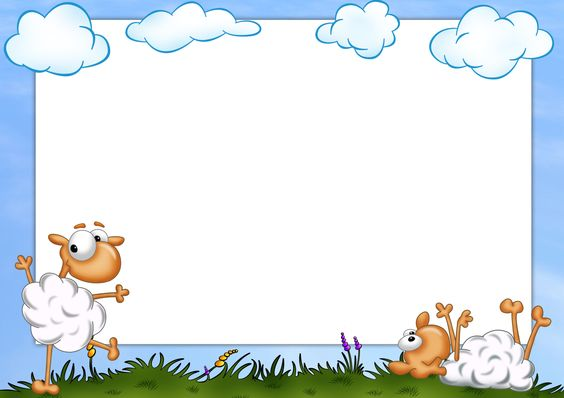 ỦY BAN NHÂN DÂN QUẬN LONG BIÊN
TRƯỜNG MẦM NON LONG BIÊN
LĨNH VỰC PHÁT TRIỂN NGÔN NGỮ
Đề tài: Thơ: Mưa
Đối tượng: Trẻ 24-36 tháng tuổi
Người thực hiện:Trần Thanh Hòa
Long Biên, tháng 4 năm 2024
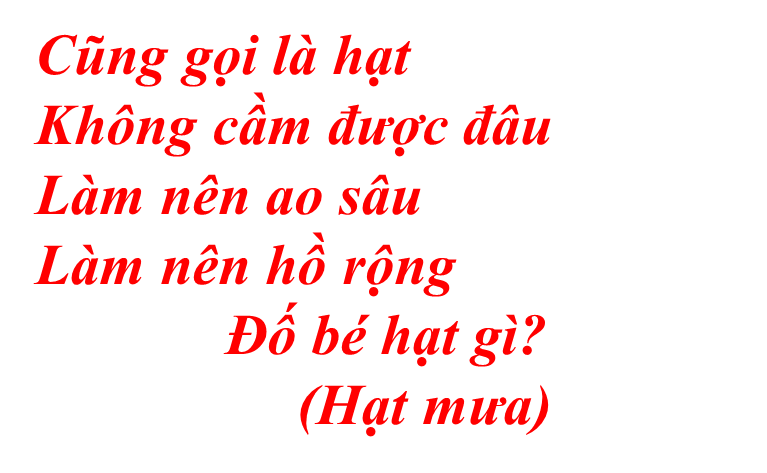 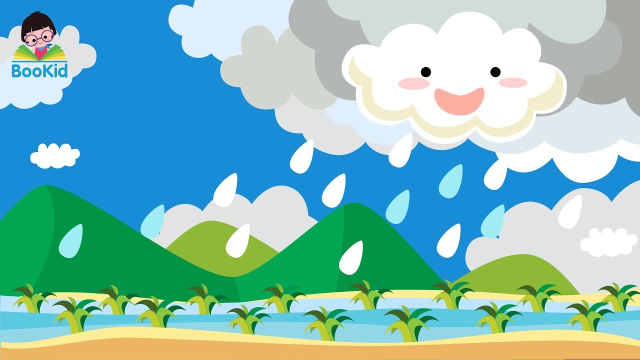 Bài thơ: Mưa
Mưa ở trên trời
Mưa rơi xuống đất
Vừa ngồi trong nước
Đã nhào ra sân
Mưa không có chân
Ở đâu cũng đến
Tác giả: Lê Lâm
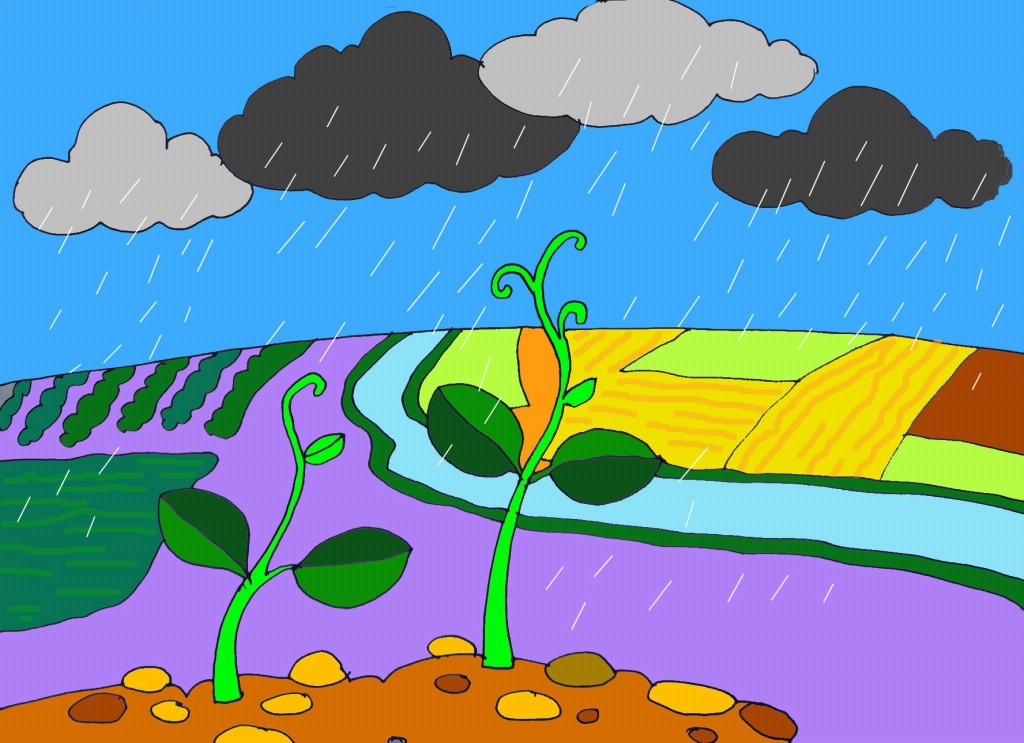 Mưa ở trên trời
Mưa rơi xuống đất
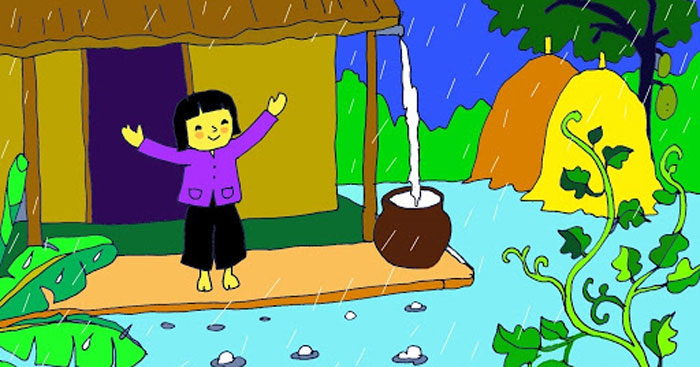 Vừa ngồi trong nước
Đã nhào ra sân
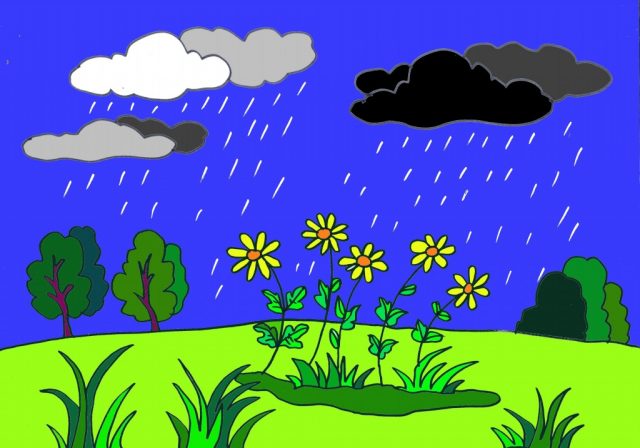 Mưa không có chân
Ở đâu cũng đến
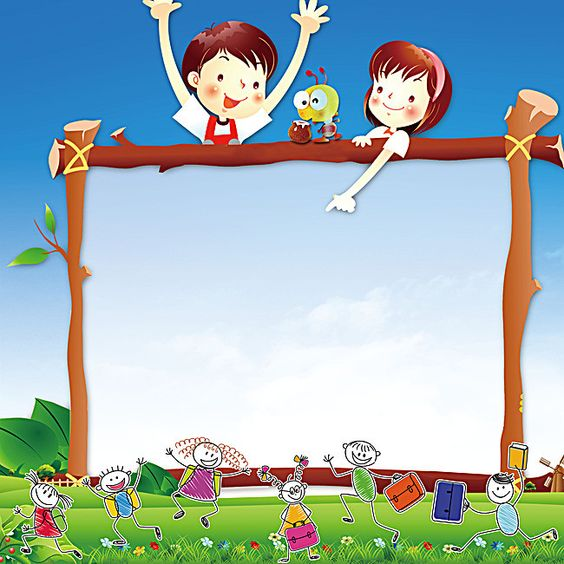 - Cô vừa đọc cho các con nghe bài thơ gì?
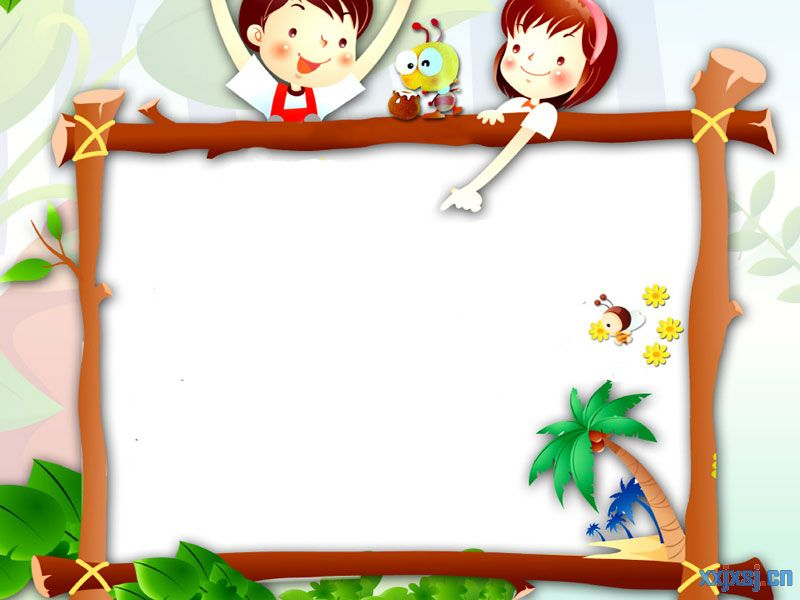 - Trong bài thơ, mưa rơi từ đâu xuống? 
- Mưa rơi từ trên trời xuống đâu?
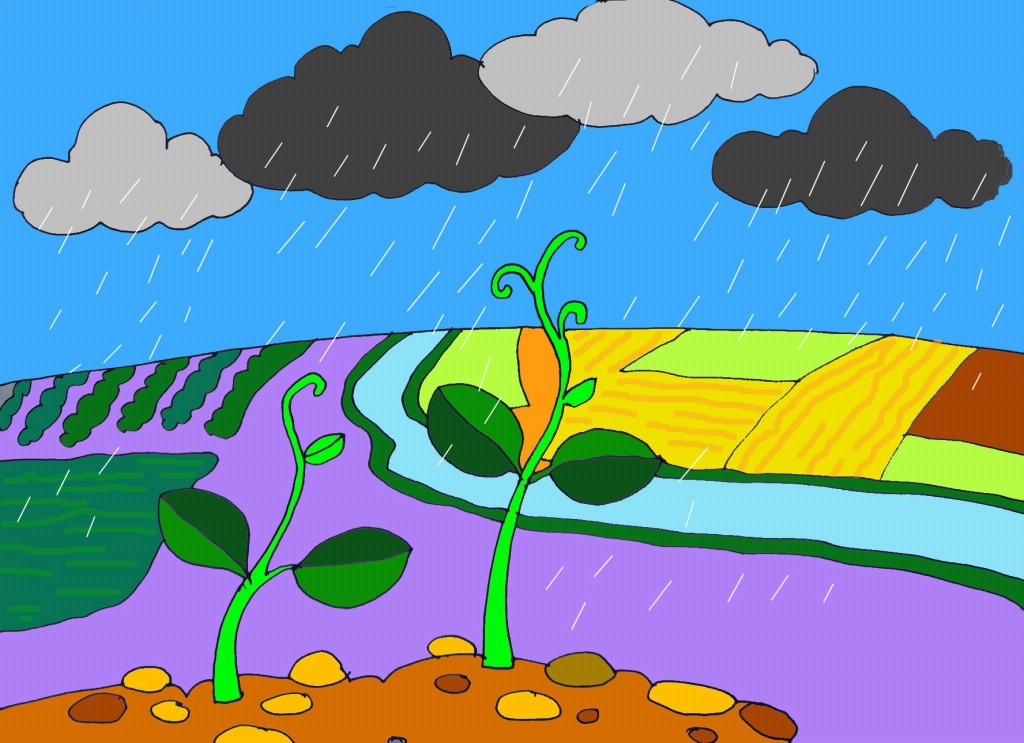 Mưa ở trên trời
Mưa rơi xuống đất
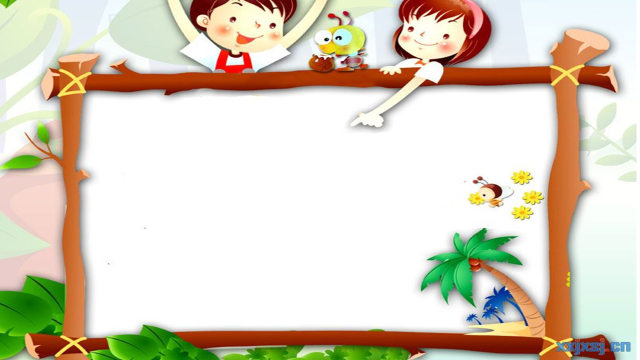 - Mưa ngồi ở đâu nữa nào?
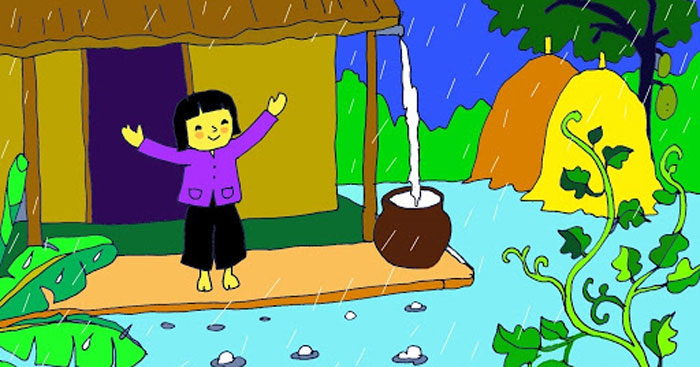 Vừa ngồi trong nước
Đã nhào ra sân
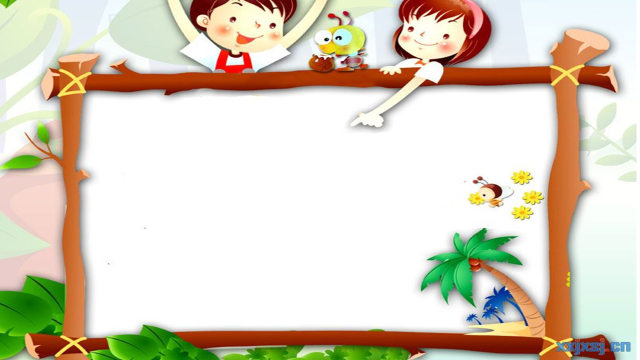 - Cô đố các con biết Mưa không có gì nhỉ?
-  Mưa đi đến những đâu ?
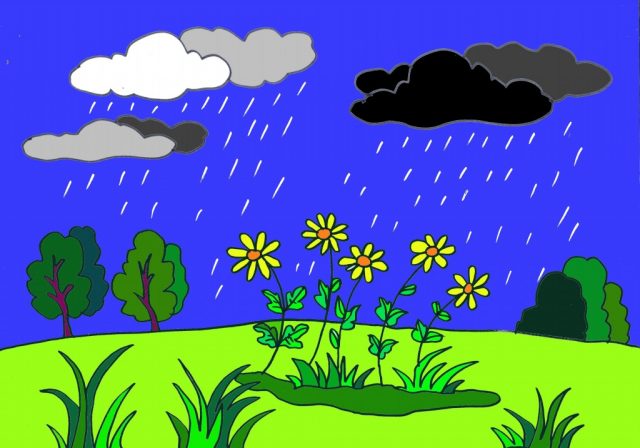 Mưa không có chân
Ở đâu cũng đến
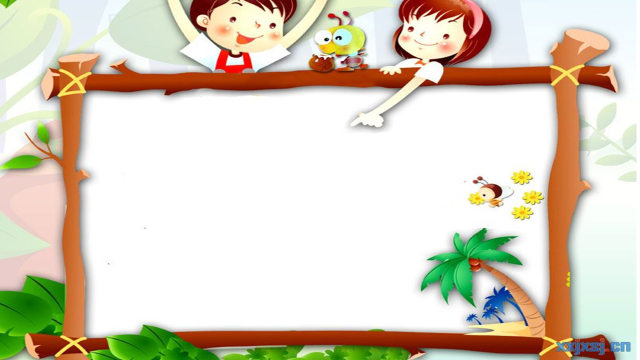 - Khi trời đang mưa, các con có đi ra   ngoài trời mưa không?
 -Vì sao?
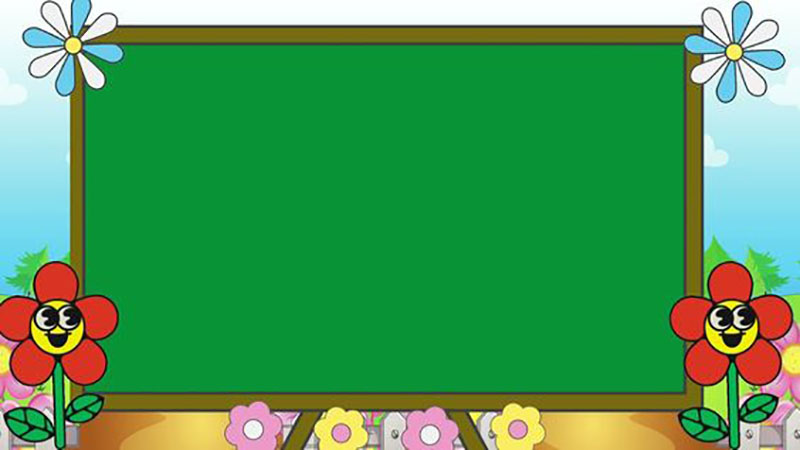 * Cô giáo dục trẻ:
 - Mưa là một hiện tượng tự nhiên, mưa mang đến cho con người, cỏ cây, hoa lá nguồn nước sạch, mát lành. Vì vậy chúng mình hãy bảo vệ môi trường xanh sạch đẹp để có những hạt mưa sạch và mát nhé.
 - Khi ngoài trời đang  mưa thì các con không nên đi ra ngoài kẻo bị ướt hoặc bị cảm lạnh và ốm.
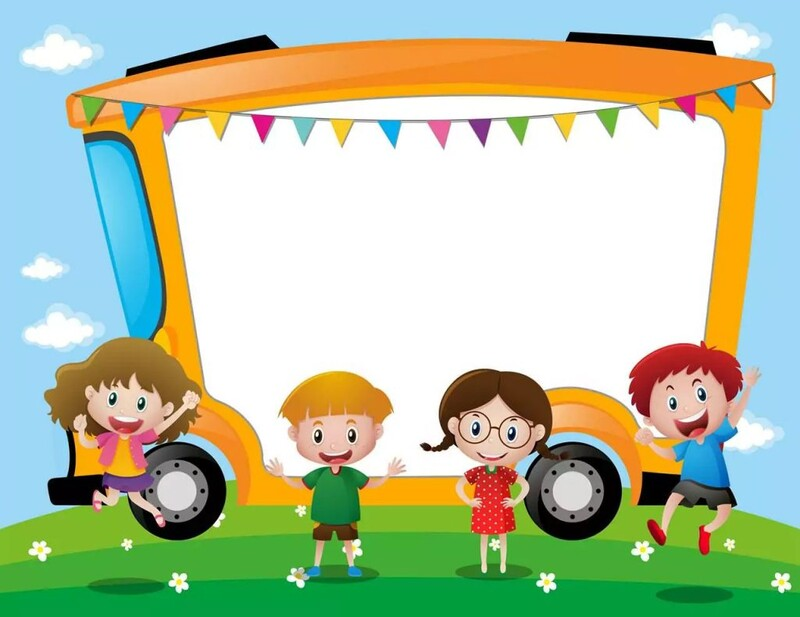 DẠY TRẺ ĐỌC THƠ
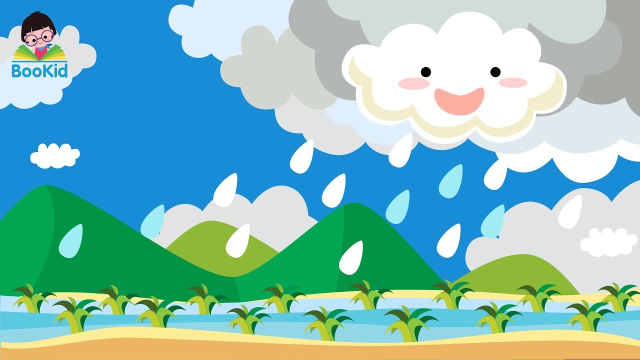 Bài thơ: Mưa
Mưa ở trên trời
Mưa rơi xuống đất
Vừa ngồi trong nước
Đã nhào ra sân
Mưa không có chân
Ở đâu cũng đến
Tác giả: Lê Lâm